Lehrgang: Truppführer
1. Lehrgangsorganisation
Lehrgangseinführung / Lehrgangsbeginn
Deckblatt
Die Truppausbildung gliedert sich in:
die Truppmannausbildung, bestehend aus
  - Truppmann Teil 1 (Grundausbildungslehrgang)
     Dauer: mindestens 70 Stunden und
- Truppmann Teil 2
  Tätigkeit innerhalb der Einheit im Einsatz- und Ausbildungs-
   dienst
   Dauer: mindestens 80 Stunden in zwei Jahren
den Lehrgang „Truppführer“
  Dauer: mindestens 35 Stunden (eine Unterrichtsstunde ist laut
  Schulordnung für öffentliche Schulen auf 45 Minuten festgelegt)
Gliederung Truppausbildung
Voraussetzungen zur Lehrgangsteilnahme:
  - abgeschlossene Ausbildung zum Truppmann -Teil 1
    (erfolgreiche Teilnahme am Grundausbildungslehrgang)
  - abgeschlossene Sprechfunkerausbildung
  - abgeschlossene Ausbildung zum Truppmann - Teil 2
Ausbildungsziel:
Ziel der Truppmannausbildung Teil 1 (Grundausbildungslehrgang)     ist die Befähigung zur Übernahme von grundlegenden Tätig-keiten im Lösch- und Hilfeleistungseinsatz in Truppmannfunktion unter Anleitung. (Verantwortung des Truppführers)
Voraussetzungen
Lehrgangsablauf der Truppführerausbildung:
Der Lehrgang ist unterteilt in:
Feuerwehrausbildung im Unterrichtsraum
  20 Unterrichtsstunden
Feuerwehrausbildung in der Praxis
  14 Unterrichtsstunden
Lernerfolgskontrolle
  1 Unterrichtsstunde
Lehrgangsablauf
Lernziele
Feuerwehrausbildung im Unterrichtsraum
(20 Unterrichtsstunden):
Rechtsgrundlagen (Aufgabenträger)
 Brennen und Löschen (Löschmitteleigenschaften)
 Fahrzeugkunde (Einteilung / Übersicht / Einsatzbereiche)
 ABC - Gefahrstoffe (Gefahrstoffeigenschaften)
 Verhalten bei Gefahren (Verantwortung des Truppführers)
 Löscheinsatz (Aufgabenverteilung in der Staffel)
 Brandsicherheitswachdienst (Aufgaben)
 Technische Hilfeleistung (Aufgaben / Maßnahmen)
Lernziele Unterrichtsraum
Lernziele
Feuerwehrausbildung in der Praxis
(Stationsausbildung,
14 Unterrichtsstunden):
Brennen und Löschen (Versuche)
  - Löschmitteleigenschaften / Löschwirkungen
 Fahrzeugkunde
  - Anwendungsbereich / Beladung
 Löscheinsatz
  - Taktisches Vorgehen bei unterschiedlichen Brandobjekten
 Technische Hilfeleistung
  - Anwendung bei verschiedenen Arten der Technischen Hilfeleistung
Lernziele Praxis
Lernerfolgskontrolle:
Gemäß § 17 Absatz 1 der Feuerwehrverordnung (FwVO)
ist mit Abschluss jeder Ausbildung festzustellen, ob die
Teilnehmer das Ausbildungsziel erreicht haben.
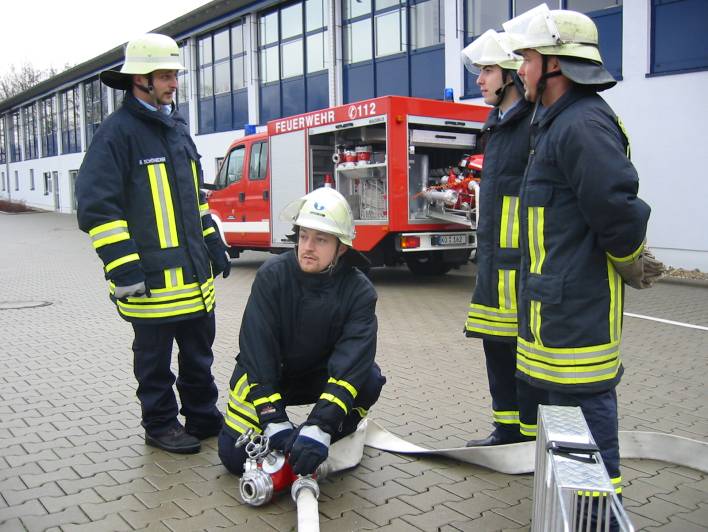 Praktischer Teil: 
  Die Überprüfung der praktischen Kenntnisse erfolgt im
  Rahmen der praktischen Unterweisung anhand der
  gezeigten Arbeitsergebnisse oder in Form einer prak-
  tischen Lernerfolgskontrolle.
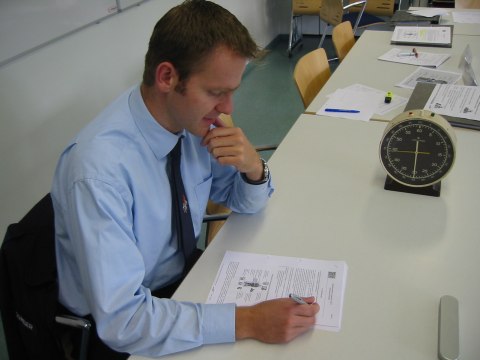 Schriftlicher Teil:
  Die Überprüfung der theoretischen Kenntnisse erfolgt
  durch eine Lernerfolgskontrolle mit ca. 20 Fragen.
Lernerfolgskontrolle
Erklärungen zum Lehrgangsverlauf:
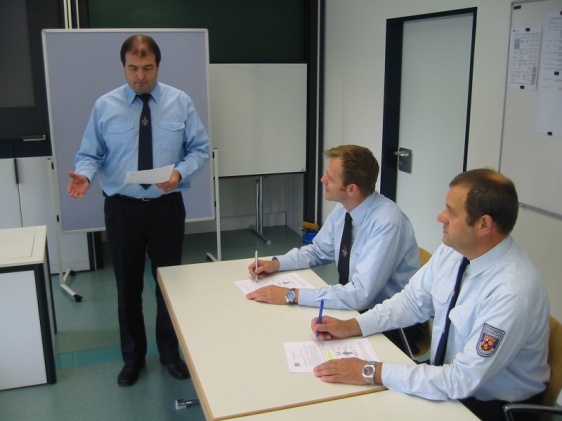 Lehrgangs- und Tagesablauf
Stundenplanverlauf
Unterrichtseinheiten mit Zeitangaben und Pausen
  (Feuerwehrausbildung im Unterrichtsraum sowie in der Praxis)
Verlauf der praktischen Ausbildung an Stationen
Verfahrensweise mit Verpflegung und Getränken
Verfahrensweise mit der Ausgabe von Lernunterlagen (Teilnehmerheft)
Ablauf der Lernerfolgskontrolle
Lehrgangsverlauf
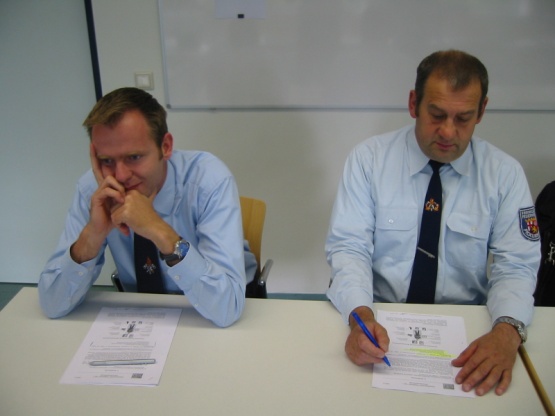 Erklärungen zum allgemeinen Verhalten:
Maximale Fehlzeiten gemäß der Festlegung 
  besprechen
Abschalten von Handys und Rufmeldern
pflegliche Benutzung des Ausbildungsortes (Hausordnung beachten)
  inklusive sanitärer Anlagen
Rauchverbot während des Unterrichtes
korrekte und einheitliche Dienstkleidung / Schutzausrüstung gemäß UVV
sofortige Meldung von Unfällen und Mängeln
Fahrzeug-/ Gerätepflege nach Beendigung der Ausbildung
Allgemeines Verhalten